資料４
令和元年５月27日
「大阪がめざすSDGs先進都市の姿」
検討有識者ワーキンググループ（第2回）
関 連 資 料 集
目次
１.府政における重点分野				・・・	2
２.SDGsの17のゴールに係る各種指標等 　　　　　　　・・・	10
・ゴール１		・・・　10
・ゴール２		・・・　14
・ゴール３		・・・　18
・ゴール４		・・・　26
・ゴール５		・・・　30
・ゴール６		・・・　34
・ゴール７		・・・　38
・ゴール８		・・・　42
・ゴール９		・・・　46
・ゴール10	・・・　50
・ゴール11	・・・　54
・ゴール12	・・・　58
・ゴール13	・・・　62
・ゴール14	・・・　66
・ゴール15	・・・　70
・ゴール16	・・・　74
・ゴール17	・・・　78
（参考）	・・・　82
１．府政における重点分野と今年度の府政運営方針①
2
大阪府における施策・事業の指針となる中長期的な計画・戦略等とSDGsとの関係を整理。
◆大阪府まち・ひと・しごと創生総合戦略　
　人口減少・超高齢社会が及ぼす影響・課題に的確に対応するとともに、東京への一極集中の解消、若い世代の就職・結婚・出産・子育ての希望の実現等をめざし、2016年3 月に策定した直近5 年間の戦略。
◆いのち輝く未来社会をめざすビジョン　
　2025年万博のインパクトを最大限活かして、オール大阪で取組を進めるアクションプラン。「健康」を重点ターゲットに健康寿命の延伸と、地域の健康づくり活動に加え、革新技術を最大限活用し、いきいきと長く活躍できる「10歳若返り」を目標に掲げる。
◆大阪の成長戦略　
　「大阪の成長戦略」は、大阪を新たな成長軌道に乗せるため、概ね2020年までの10年間の成長目標を掲げ、 2010年（平成22年）12月に策定したもの。大阪府と大阪市共通の戦略として、成長目標を実現するための短期・中期の具体的な取組方向をとりまとめている。
◎：特に関係の深いゴール
〇：関連するゴール
【SDGsとの関係の整理】
１．府政における重点分野と今年度の府政運営方針②
3
◆大阪府まち・ひと・しごと創生総合戦略の概要（平成30年改定）
○大阪府まち・ひと・しごと創生総合戦略は、人口減少・超高齢社会が及ぼす影響・課題に的確に対応するとともに、東京への一極集中の解消、若い世代の就職・結婚・出産・子育ての希望の実現等をめざし、2016年3 月に策定した直近5 年間の戦略です。
○ 2017年12月、国の「まち・ひと・しごと創生総合戦略（2017改訂版）」において、初めてＳＤＧｓ達成に向けた観点が取り入れられ、本年６月には「まち・ひと・しごと創生基本方針2018」において、ＳＤＧｓの主流化を図り、経済、社会、環境の統合的向上等の要素を最大限反映することとされました。
　また、大阪府では、本年４月に知事を本部長とする「大阪府ＳＤＧｓ推進本部」を設置し、全庁一丸となってＳＤＧｓの推進を図り、「ＳＤＧｓ先進都市」をめざしていくこととしています。
　これらの状況を踏まえて、「大阪府まち・ひと・しごと創生総合戦略」において、基本目標ごとにＳＤＧｓとの関連性を整理するなどの改訂を行いました。
１．府政における重点分野と今年度の府政運営方針③
4
◆「いのち輝く未来社会」をめざすビジョンの概要（平成29年度策定）
府、住民に身近なサービスを担う市町村、産業振興等を担う民間企業・団体、高い専門性と
知見を有する大学・研究機関、府民一人ひとりが共通の目標に向かって、取組の強化を進めて
行く指針（アクションプラン）となるもの。
府民
2025年万博の
インパクトを
最大限活かして、
オール大阪で
取組を進める
いきいきと
長く活躍できる
「10歳若返り」
を実現
民間企業
・団体
大学・
研究機関
ビジョンを旗印に
いのち輝く未来社会を
オール大阪で実現
府
市町村
【目標】

　　・「健康」を重点ターゲットに健康寿命の延伸。
　　・地域の健康づくり活動に加え、革新技術を最大限活用し、さらに2025年万博の
　　インパクトを活かして、いきいきと長く活躍できる「10歳若返り」を目標に掲げる。
１．府政における重点分野と今年度の府政運営方針④
5
◆「いのち輝く未来社会」をめざすビジョンの概念図（平成29年度策定）
めざす姿ごとに、SDGsの達成への寄与に関連の深いゴールを掲示
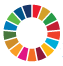 一人ひとりのポテンシャルや個性を発揮し活躍できる社会の実現
誰もが生涯にわたって心身ともに
健康で豊かな生活の実現
活躍できる
社会
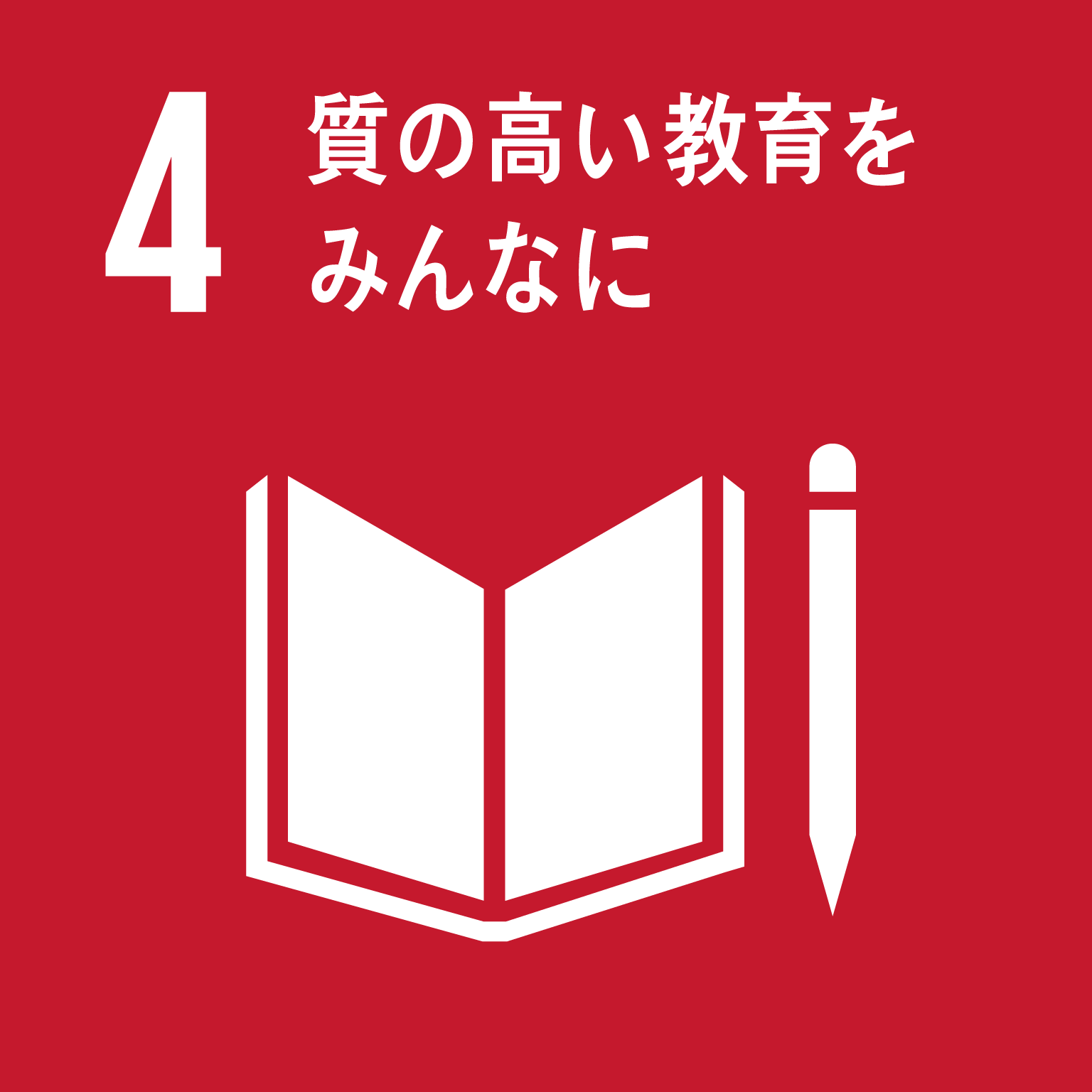 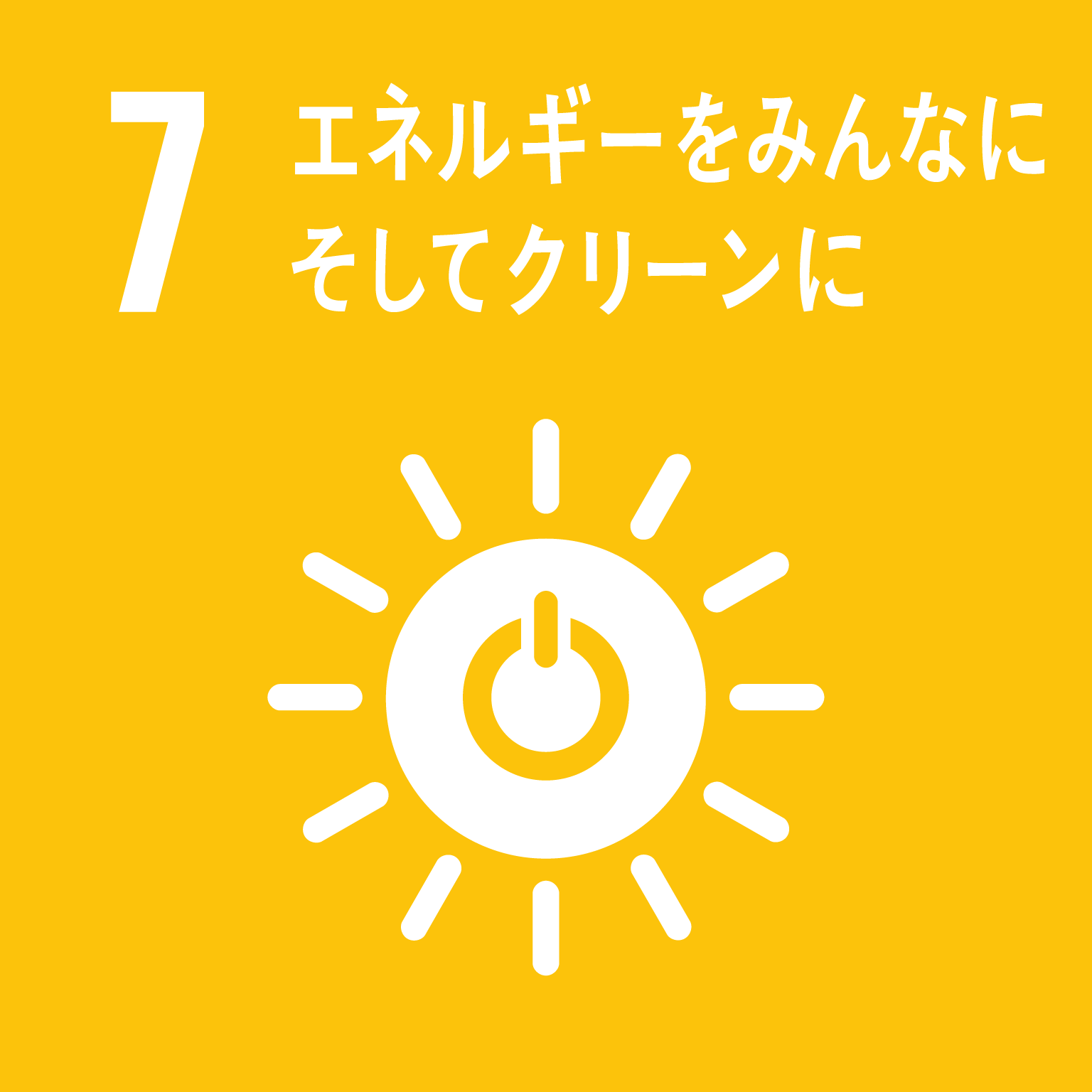 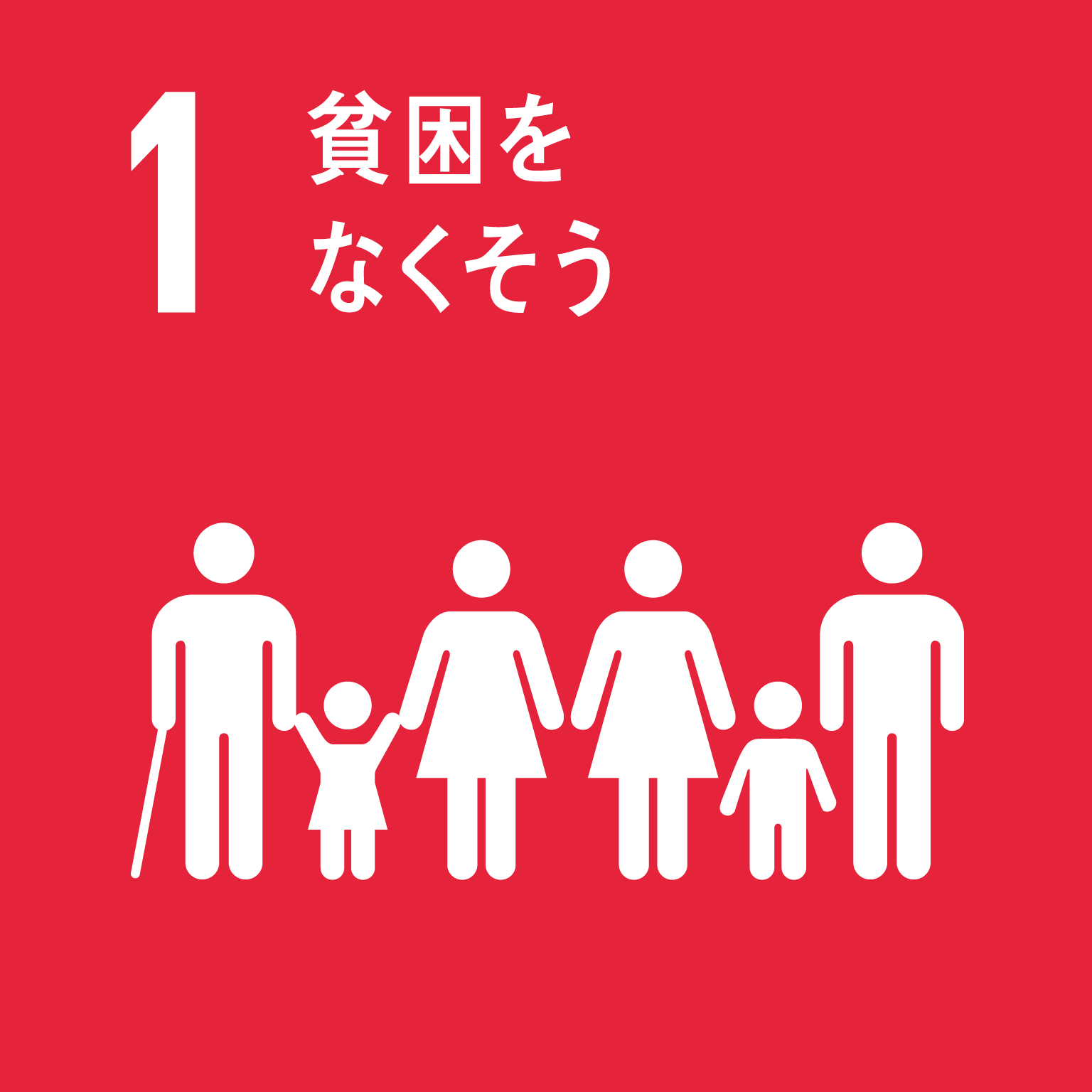 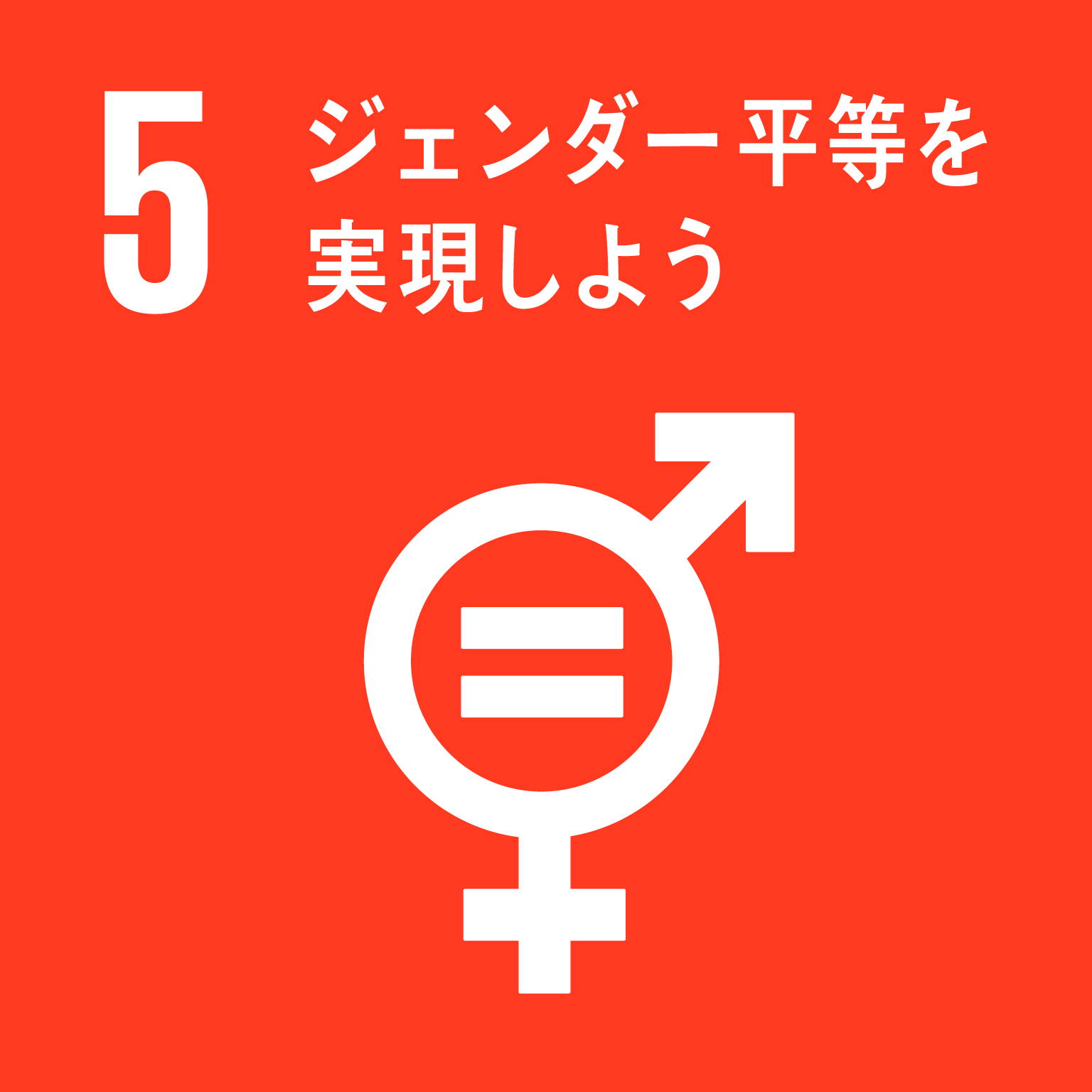 健康な
生活
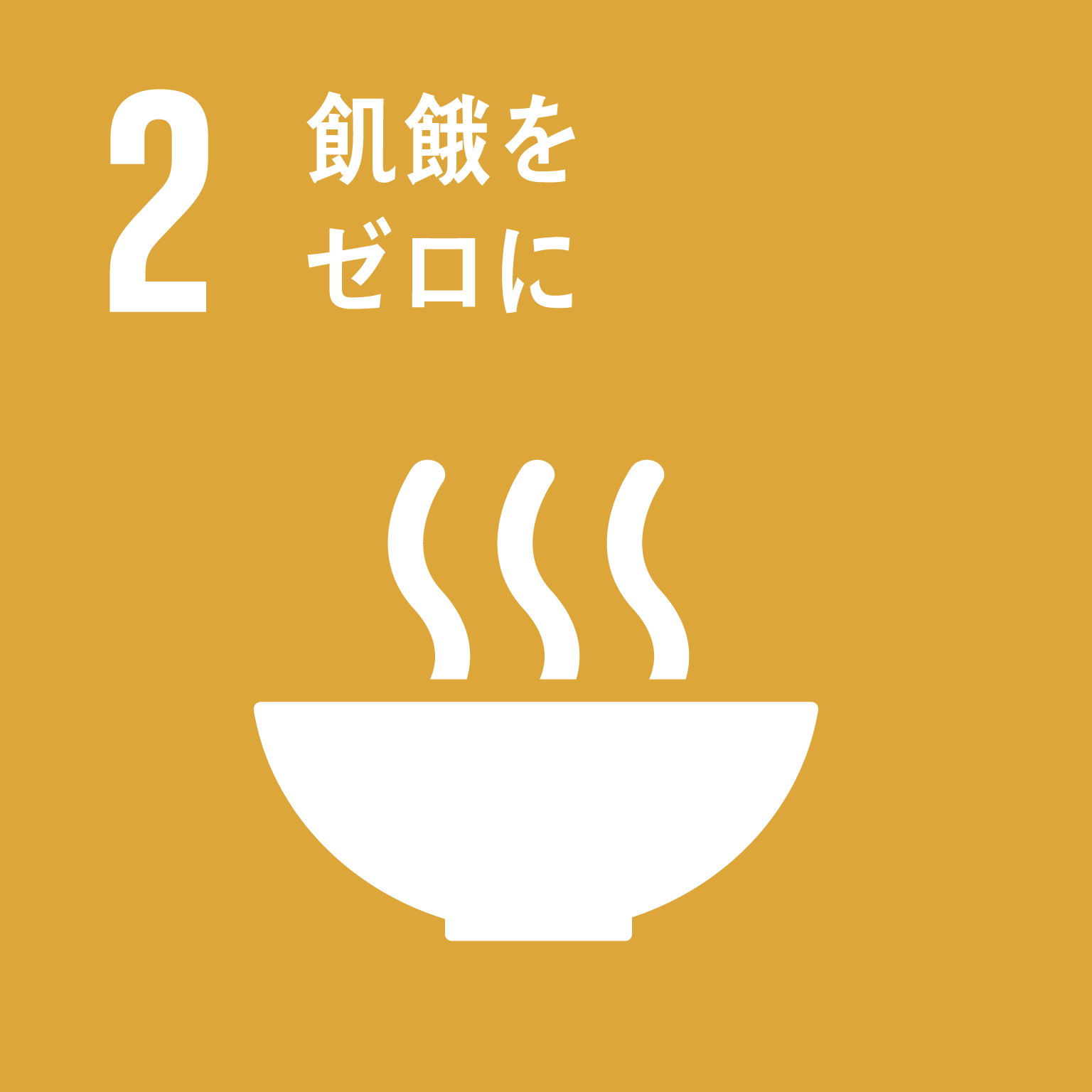 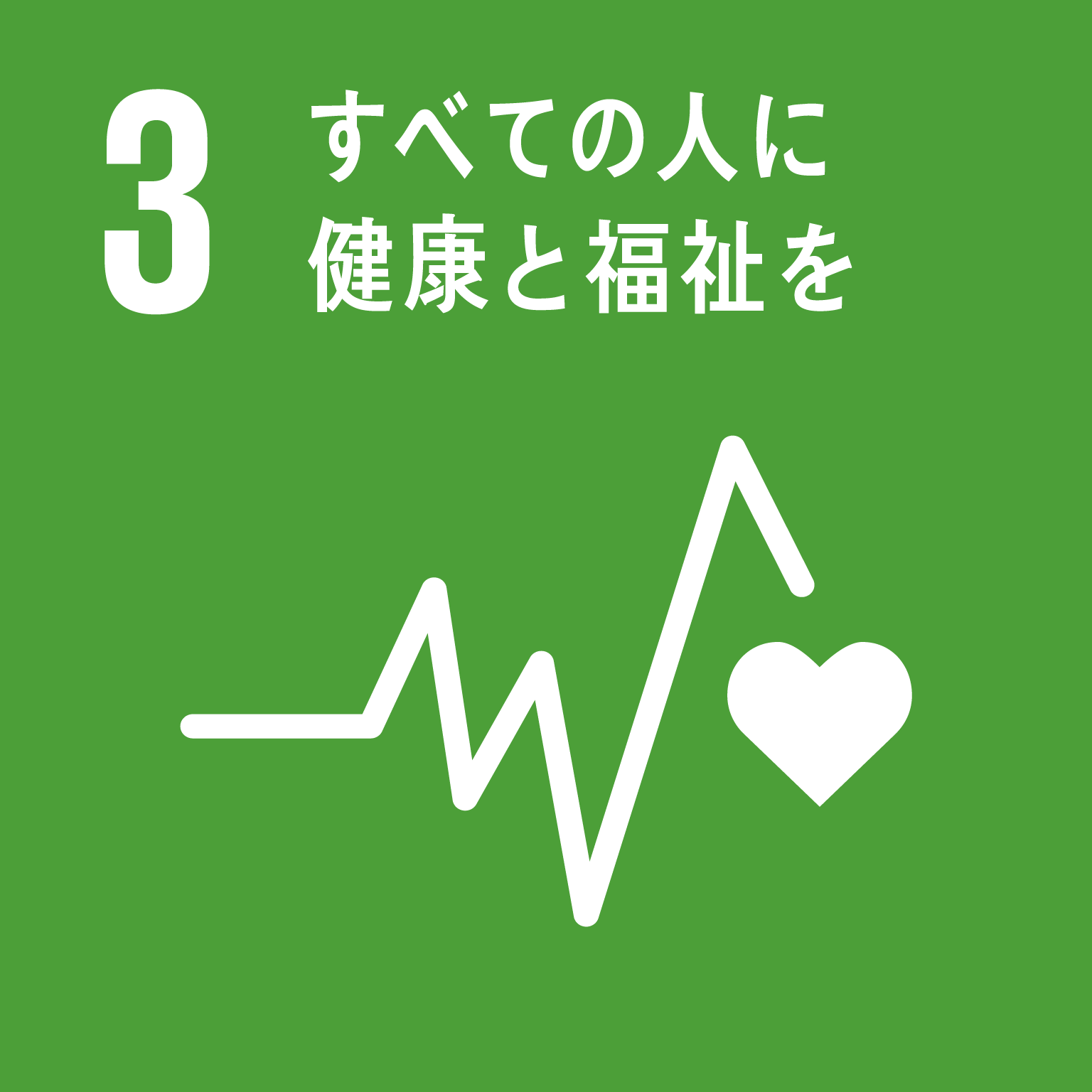 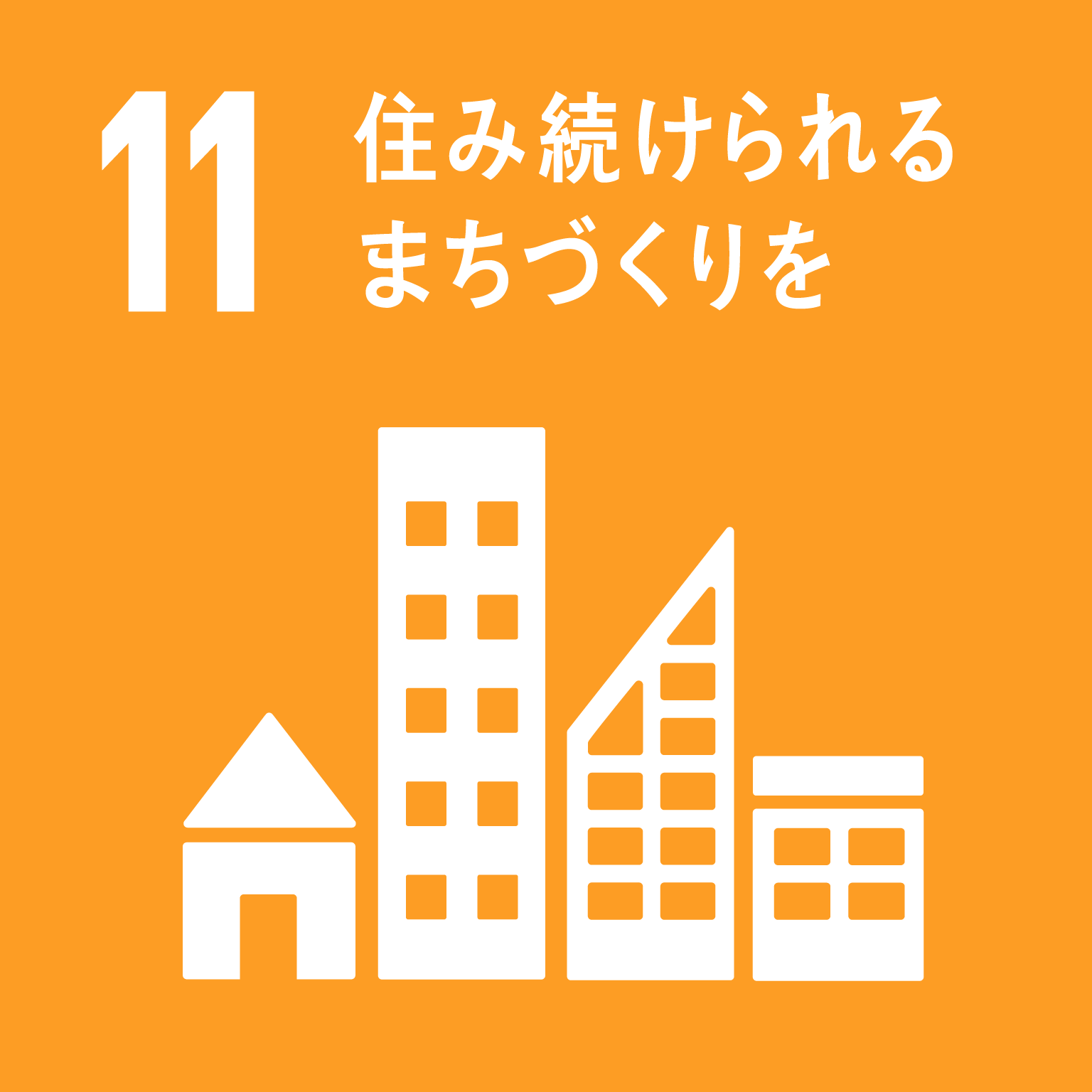 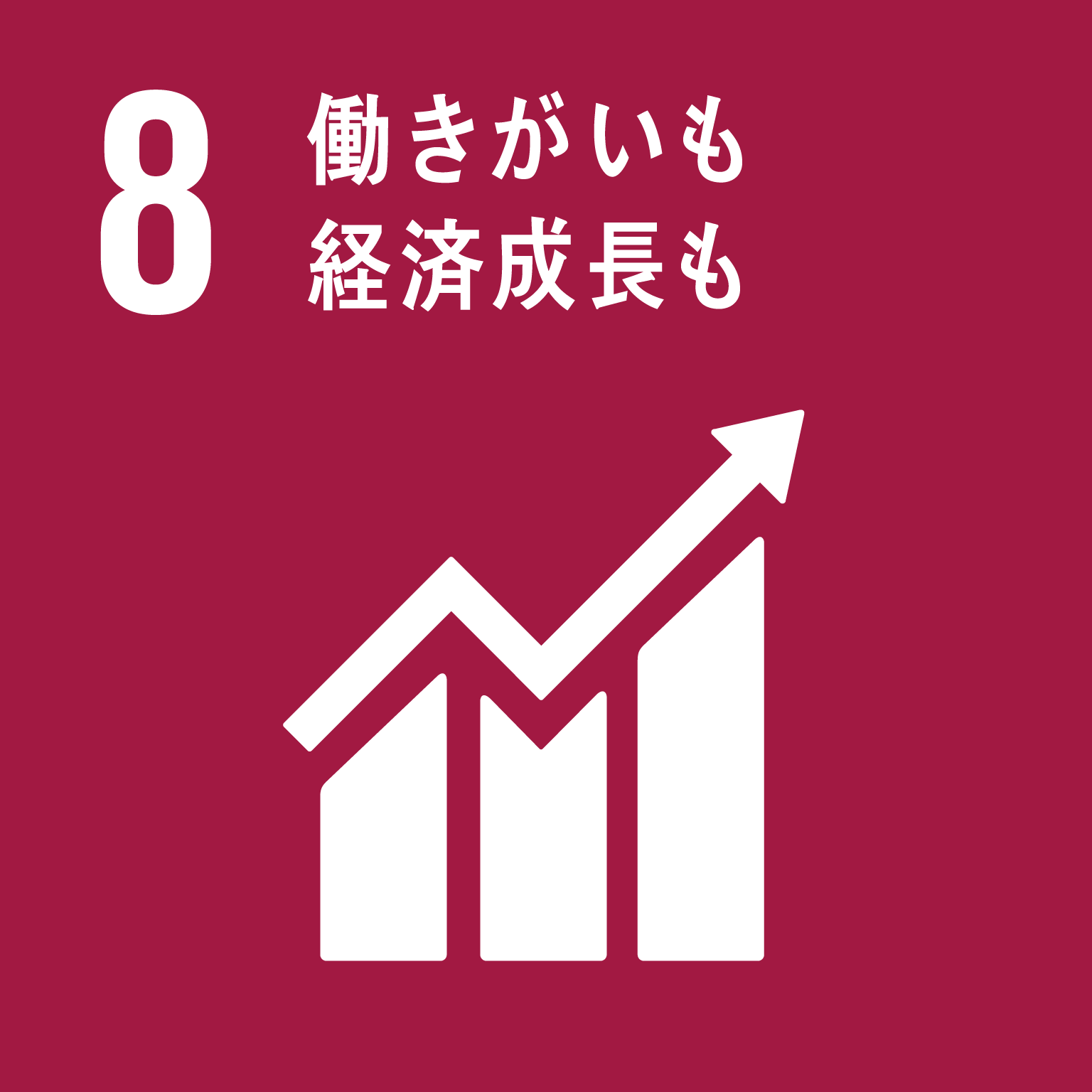 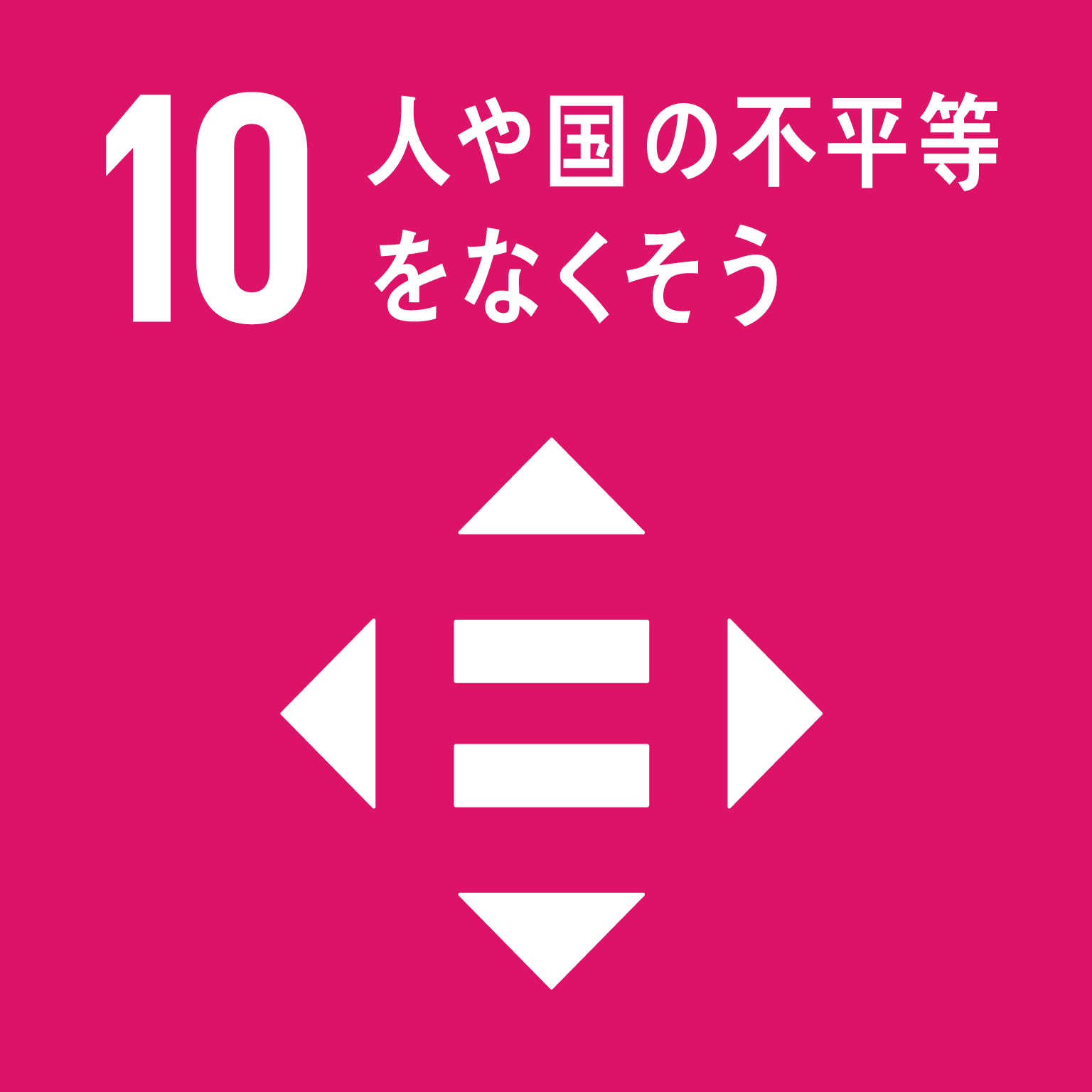 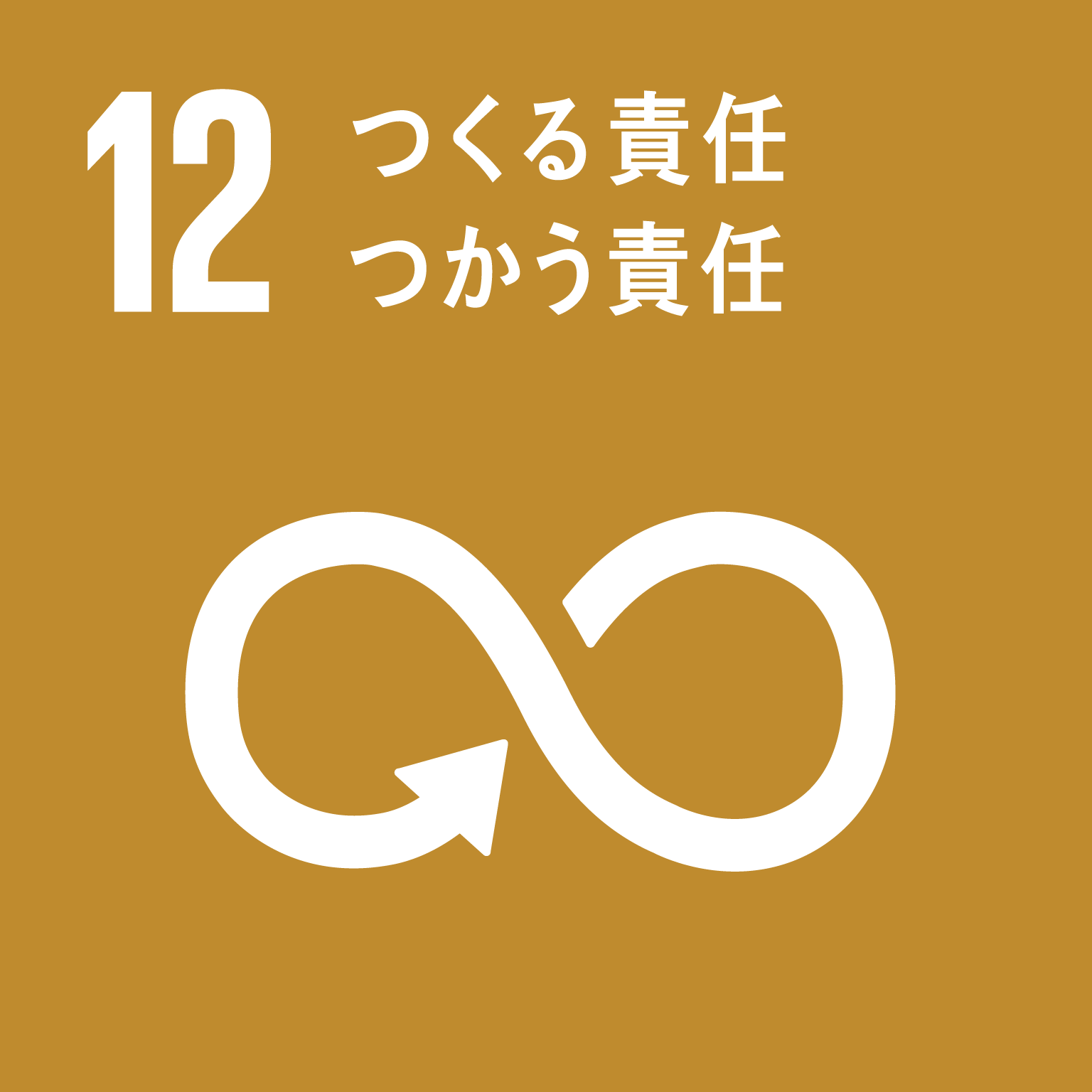 AI、IoT等の革新的技術を
最大限活用しビジョンを実現
ライフサイエンス関連産業等のイノベーション促進を通じて世界の課題解決に貢献
未来を創る産業・
イノベーション
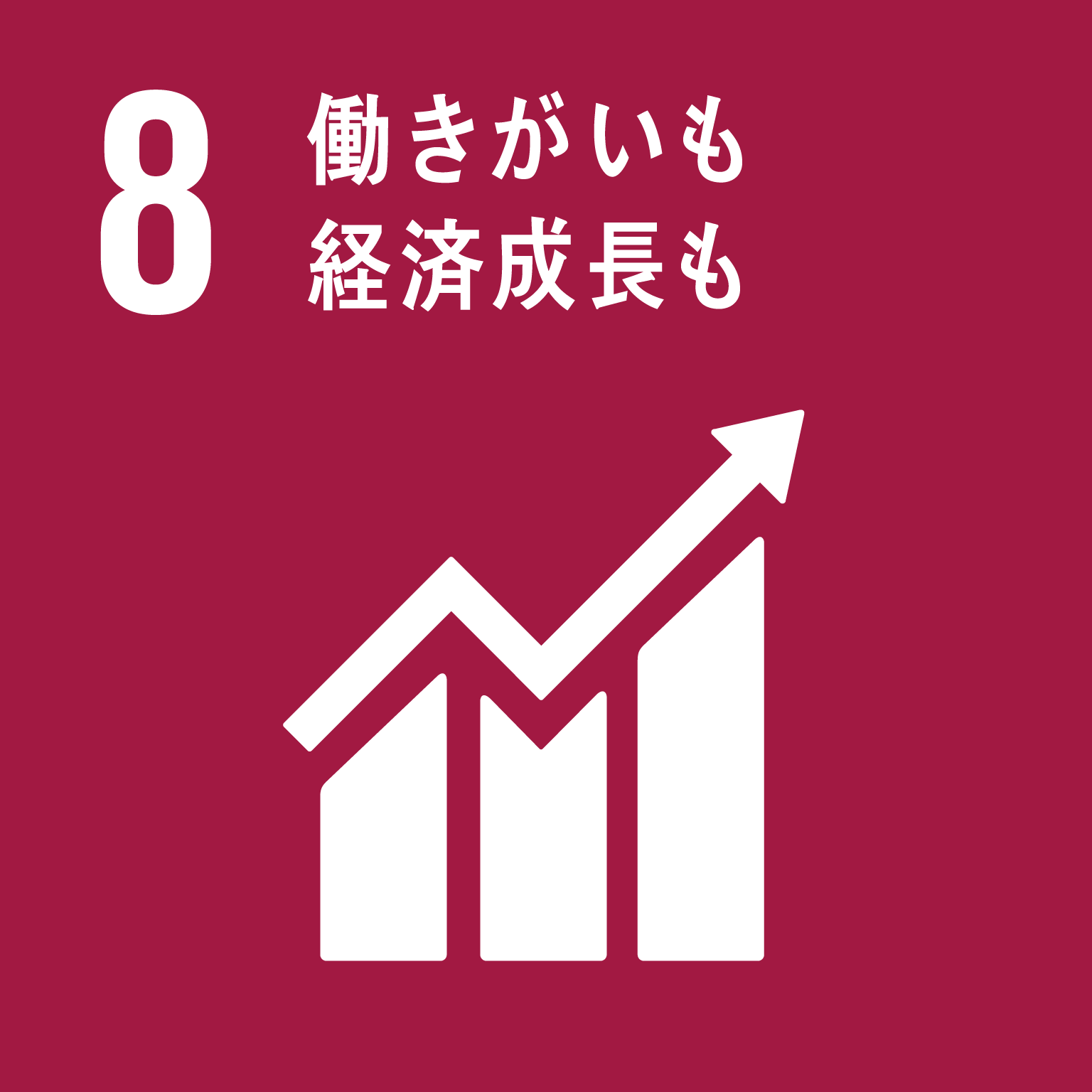 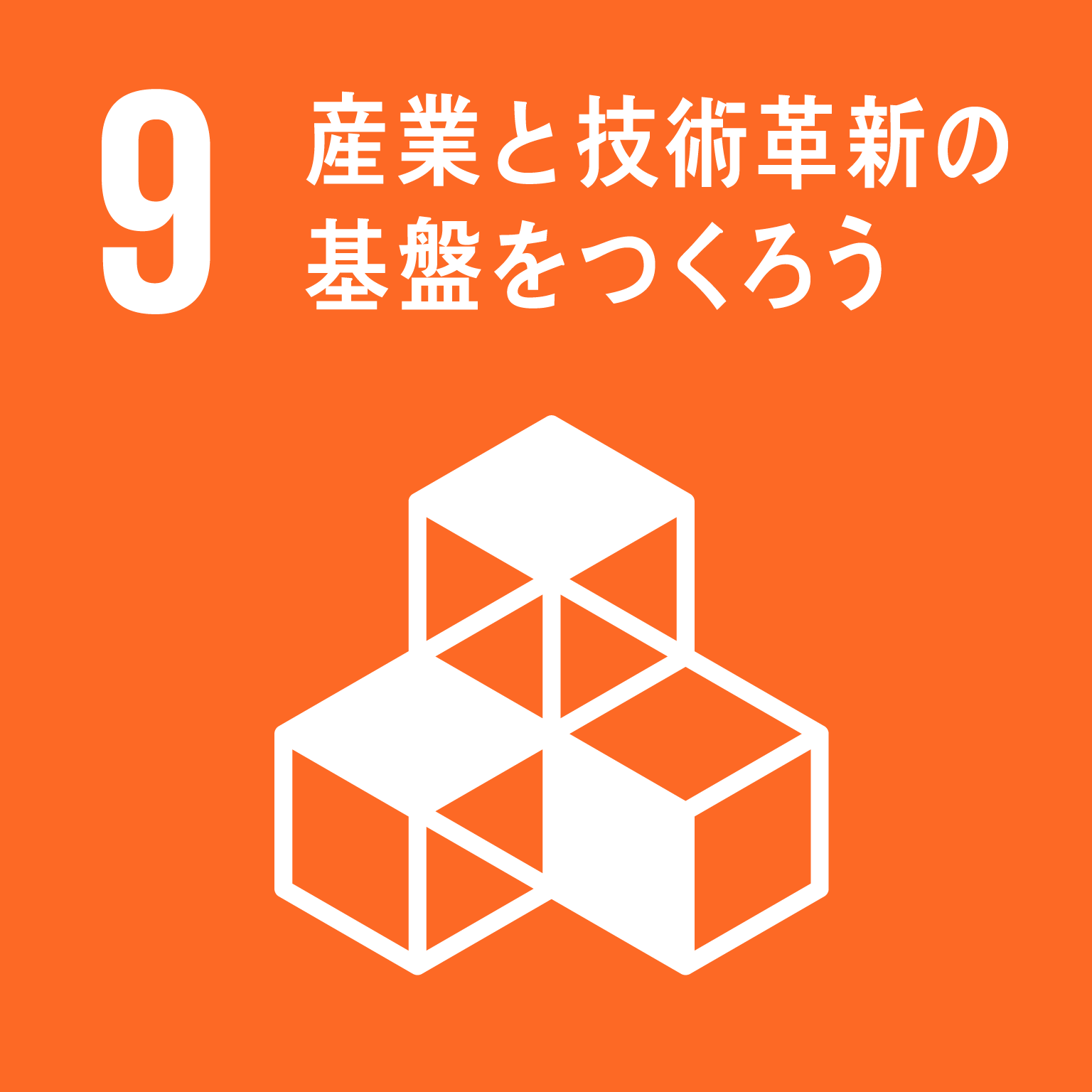 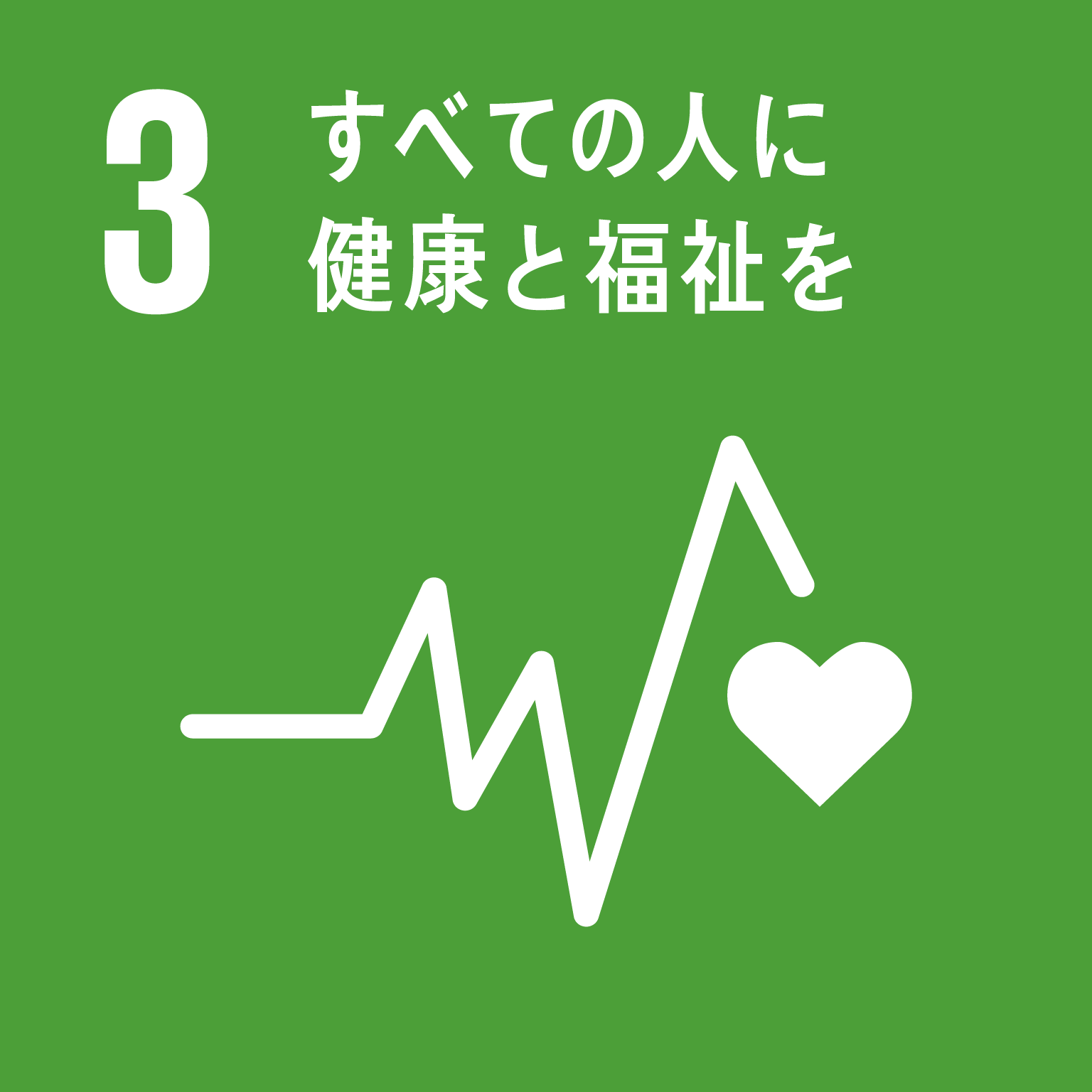 ※　AIやIoT等の革新的な技術の活用にあたっては、それらによる負の側面にも留意して取組を進める
大阪の行政、民間企業・団体、大学・研究機関、そして府民が一丸となって、規制緩和等の国の支援も最大限活用しながら、その実現に取り組んでいく。
　さらに、３つの分野について、相互に連携させ総合的に取り組むことで、実現への効果を高めていく。
１．府政における重点分野と今年度の府政運営方針⑤
6
◆大阪の成長戦略の概念図（平成29年度改定）
日本の成長をけん引する東西二極の一極（副首都）として
世界で存在感を発揮する都市
価値創造(ﾊｲｴﾝﾄﾞ)都市
強みを持つ産業、多様な分野で活躍する人材が生まれ育ち、集い、交流し、新たな価値を生み出す都市
中 継 都 市
世界と日本各地を結ぶ玄関口として、
ヒト・モノ・カネが集散し、
日本の成長をけん引する都市
好循環
相乗効果
内外から信頼される安全・安心の確保
災害に対する強さとしなやかさを持ち、治安も向上
誰もが活躍
人が集う
強い産業・技術
充実したインフラ
魅力的な環境
新たな都市魅力と、大阪の歴史、文化やホスピタリティなどの魅力があいまって、国内外から人を惹きつける都市
将来性のある産業・技術の創出や海外展開が進み、イノベーションが生まれる国際競争力のある都市
観光やビジネスにおける人と物の流れを支えるインフラ環境(空港・港湾・道路・鉄道等）が整備された都市
成長を支え、けん引する多様な人材が育ち、集い、活躍する都市
ビジネスがしやすい環境と身近にみどりを実感できる空間で、住みたい、働きたい都市
１．府政における重点分野と今年度の府政運営方針⑥
7
◆「大阪の成長戦略」に掲げる、具体的取組みの全体イメージ（４つの重点分野）
日本の成長をけん引する東西二極の一極（副首都）として世界で存在感を発揮する都市
重点分野を中心に具体的取組みを集中的に実施
４つの重点分野
Ⅱ　インバウンドの増加を契機としたアジア市場の
     取り込み強化
Ⅰ　健康・医療関連産業の世界的なクラスター形成
Ⅲ　第4次産業革命に対応したイノベーションの
　　 促進と生産性向上
Ⅳ　人口の減少と産業構造の変化に対応した
     人材力強化
重点分野を中心に具体的取組みを集中的に実施
2025年大阪・関西万博やＩＲの実現に向けた取組みと併せて、重点分野の取組みを加速させるとともに、実現後は、それらをインパクトとして更なる大阪の成長・発展につなげていく
IR
2025年
大阪・関西万博
【知的インフラの充実】
【都市インフラの充実】
５源泉のもと、土壌となる知的ｲﾝﾌﾗや都市ｲﾝﾌﾗの更なる充実を図るとともに、４つの重点分野を設定
成長のための５つの源泉
　　１．内外の集客力強化
　　２．人口減少・少子高齢化に対応した人材力強化・活躍の場づくり
　　３．強みを活かす産業・技術の強化
　　４．アジア活力の取り込み強化・物流人流インフラの活用
　　５．都市の再生
１．府政における重点分野と今年度の府政運営方針⑦
8
◆府政運営の基本姿勢（平成31年・令和元年）
平成31年度（令和元年度）は、府市一体で進めてきた「成長と安全・安心のよき循環による豊かな大阪の実現」に向けた取組みの総仕上げを図る年。
「G20大阪サミット」から大阪・関西万博へと途切れることのない成長・発展の流れをつくる。
2025年
大阪・関西万博
府市一体となった施策の推進
副首都・大阪にふさわしい
「新たな大都市制度」
成長
IR
大阪・関西万博を見据えた取組みの加速
これまで積み上げてきた取組みの充実・発展
G20
「成長」と「安全・安心」のよき循環
安全
安心
成長の基盤である安全・安心レベルの向上
１．府政における重点分野と今年度の府政運営方針⑧
9
◆　平成31年度（令和元年度）　政策創造の方向性
以下の柱建てで重点的に取組む分野を設定。全庁一丸となって政策創造を図る。
■　自然災害の教訓を踏まえた災害対応力の強化
この度の自然災害の教訓を踏まえた災害対応力の強化をこれまで以上に重視し、政策として上位に位置付ける。自然災害からの着実な復旧、ハード・ソフト両面からの防災・減災対策を強力に進める。また、自助・共助・公助の適切な連携、協働を確立する。

■　大阪・関西万博を見据えた取組みの加速
大阪・関西万博に向けたスタートの年として取組みを加速。万博のテーマである「いのち輝く未来社会」を大阪から先導できるよう、健康寿命の延伸や10歳若返り、SDGsの達成に資する取組みを進める。

■　内外から人々や投資を引きつける都市魅力の向上
「G20大阪サミット」の確実な成功、世界最高水準の成長型IRの実現に向けた取組みを進める。また、都市魅力の向上など、これまで積み上げてきた取組みを充実・発展させる。　　

■　誰もが安心して暮らし、活躍できる環境の充実
次代の大阪を担う人づくりなどのこれまでの取組みの充実・発展を着実に成し遂げる。女性や若者など多様な人材の活用支援、外国人材の受入環境整備する。
２.SDGsの17のゴールに係る各種指標等
10
あらゆる場所で、あらゆる形態の貧困に終止符を打つ
（１）SDGsのターゲット、インディケーター
11
（２）政府のSDGs実施指針
※国内施策のみ
（３）国際比較（SDSN）
12
（４）自治体SDGs指標
13
（５）大阪府庁各部局の取組み状況
２.SDGsの17のゴールに係る各種指標等
14
飢餓に終止符を打ち、食料の安定確保と栄養状態の改善を達成するとともに、
持続可能な農業を推進する
（１）SDGsのターゲット、インディケーター
15
（２）政府のSDGs実施指針
※国内施策のみ
16
（３）国際比較（SDSN）
（４）自治体SDGs指標
17
（５）大阪府庁各部局の取組み状況
２.SDGsの17のゴールに係る各種指標等
18
あらゆる年齢のすべての人々の健康的な生活を確保し、福祉を推進する
（１）SDGsのターゲット、インディケーター
（次ページへ続く）
19
20
（２）政府のSDGs実施指針
※国内施策のみ
21
（３）国際比較（SDSN）
22
（４）自治体SDGs指標
23
（５）大阪府庁各部局の取組み状況
（次ページへ続く）
24
２.SDGsの17のゴールに係る各種指標等
26
すべての人々に包摂的かつ公平で質の高い教育を提供し、 生涯学習の機会を促進する
（１）SDGsのターゲット、インディケーター
27
（２）政府のSDGs実施指針
※国内施策のみ
28
（３）国際比較（SDSN）
（４）自治体SDGs指標
29
（５）大阪府庁各部局の取組み状況
２.SDGsの17のゴールに係る各種指標等
30
ジェンダーの平等を達成し、すべての女性と女児のエンパワーメントを図る
（１）SDGsのターゲット、インディケーター
31
（２）政府のSDGs実施指針
※国内施策のみ
32
（３）国際比較（SDSN）
（４）自治体SDGs指標
33
（５）大阪府庁各部局の取組み状況
２.SDGsの17のゴールに係る各種指標等
34
すべての人々に水と衛生へのアクセスと持続可能な管理を確保する
（１）SDGsのターゲット、インディケーター
35
（２）政府のSDGs実施指針
※国内施策のみ
36
（３）国際比較（SDSN）
（４）自治体SDGs指標
37
（５）大阪府庁各部局の取組み状況
２.SDGsの17のゴールに係る各種指標等
38
すべての人々に手ごろで信頼でき、持続可能かつ近代的なエネルギーへのアクセスを確保する
（１）SDGsのターゲット、インディケーター
39
（２）政府のSDGs実施指針
※国内施策のみ
40
（３）国際比較（SDSN）
（４）自治体SDGs指標
41
（５）大阪府庁各部局の取組み状況
２.SDGsの17のゴールに係る各種指標等
42
すべての人々のための持続的、包摂的かつ持続可能な経済成長、生産的な完全雇用およびディーセント・ワークを推進する
（１）SDGsのターゲット、インディケーター
43
（２）政府のSDGs実施指針
※国内施策のみ
44
（３）国際比較（SDSN）
（４）自治体SDGs指標
45
（５）大阪府庁各部局の取組み状況
２.SDGsの17のゴールに係る各種指標等
46
レジリエントなインフラを整備し、包摂的で持続可能な産業化を推進するとともに、
イノベーションの拡大を図る
（１）SDGsのターゲット、インディケーター
47
（２）政府のSDGs実施指針
※国内施策のみ
48
（３）国際比較（SDSN）
（４）自治体SDGs指標
49
（５）大阪府庁各部局の取組み状況
２.SDGsの17のゴールに係る各種指標等
50
国内および国家間の不平等を是正する
（１）SDGsのターゲット、インディケーター
51
（２）政府のSDGs実施指針
※国内施策のみ
52
（３）国際比較（SDSN）
（４）自治体SDGs指標
53
（５）大阪府庁各部局の取組み状況
２.SDGsの17のゴールに係る各種指標等
54
都市と人間の居住地を包摂的、安全、レジリエントかつ持続可能にする
（１）SDGsのターゲット、インディケーター
55
（２）政府のSDGs実施指針
※国内施策のみ
56
（３）国際比較（SDSN）
（４）自治体SDGs指標
57
（５）大阪府庁各部局の取組み状況
２.SDGsの17のゴールに係る各種指標等
58
持続可能な消費と生産のパターンを確保する
（１）SDGsのターゲット、インディケーター
59
（２）政府のSDGs実施指針
※国内施策のみ
60
（３）国際比較（SDSN）
（４）自治体SDGs指標
61
（５）大阪府庁各部局の取組み状況
２.SDGsの17のゴールに係る各種指標等
62
気候変動とその影響に立ち向かうため、緊急対策を取る
（１）SDGsのターゲット、インディケーター
63
（２）政府のSDGs実施指針
※国内施策のみ
64
（３）国際比較（SDSN）
（４）自治体SDGs指標
65
（５）大阪府庁各部局の取組み状況
２.SDGsの17のゴールに係る各種指標等
66
海洋と海洋資源を持続可能な開発に向けて保全し、持続可能な形で利用する
（１）SDGsのターゲット、インディケーター
67
（２）政府のSDGs実施指針
※国内施策のみ
68
（３）国際比較（SDSN）
（４）自治体SDGs指標
69
（５）大阪府庁各部局の取組み状況
２.SDGsの17のゴールに係る各種指標等
70
陸上生態系の保護、回復および持続可能な利用推進、森林の持続可能な管理、
砂漠化への対処、土地劣化の阻止および逆転、ならびに生物多様性損失の阻止を図る
（１）SDGsのターゲット、インディケーター
71
（２）政府のSDGs実施指針
※国内施策のみ
72
（３）国際比較（SDSN）
（４）自治体SDGs指標
73
（５）大阪府庁各部局の取組み状況
２.SDGsの17のゴールに係る各種指標等
74
持続可能な開発に向けて平和で包摂的な社会を推進し、すべての人々に司法へのアクセスを提供するとともに、あらゆるレベルにおいて効果的で責任ある包摂的な制度を構築する
（１）SDGsのターゲット、インディケーター
75
（２）政府のSDGs実施指針
※国内施策のみ
76
（３）国際比較（SDSN）
（４）自治体SDGs指標
77
（５）大阪府庁各部局の取組み状況
２.SDGsの17のゴールに係る各種指標等
78
持続可能な開発に向けて実施手段を強化し、グローバル・パートナーシップを活性化する
（１）SDGsのターゲット、インディケーター
（次ページへ続く）
79
80
（２）政府のSDGs実施指針
※国内施策のみ
（３）国際比較（SDSN）
（４）自治体SDGs指標
81
（５）大阪府庁各部局の取組み状況
（参考1）SDGsのターゲット、インディケータ）
82
○ 2015年9月国連総会で採択された「持続可能な開発のための2030アジェンダ」に記載。
○ 2030年までの国際目標。発展途上国のみならず、先進国自身も取り組む。
○ 持続可能な世界を実現するための17のゴール(目標)、169のターゲットから構成。
  （2017年7月国連総会で、全244(重複を除くと232)の指標が採択。）
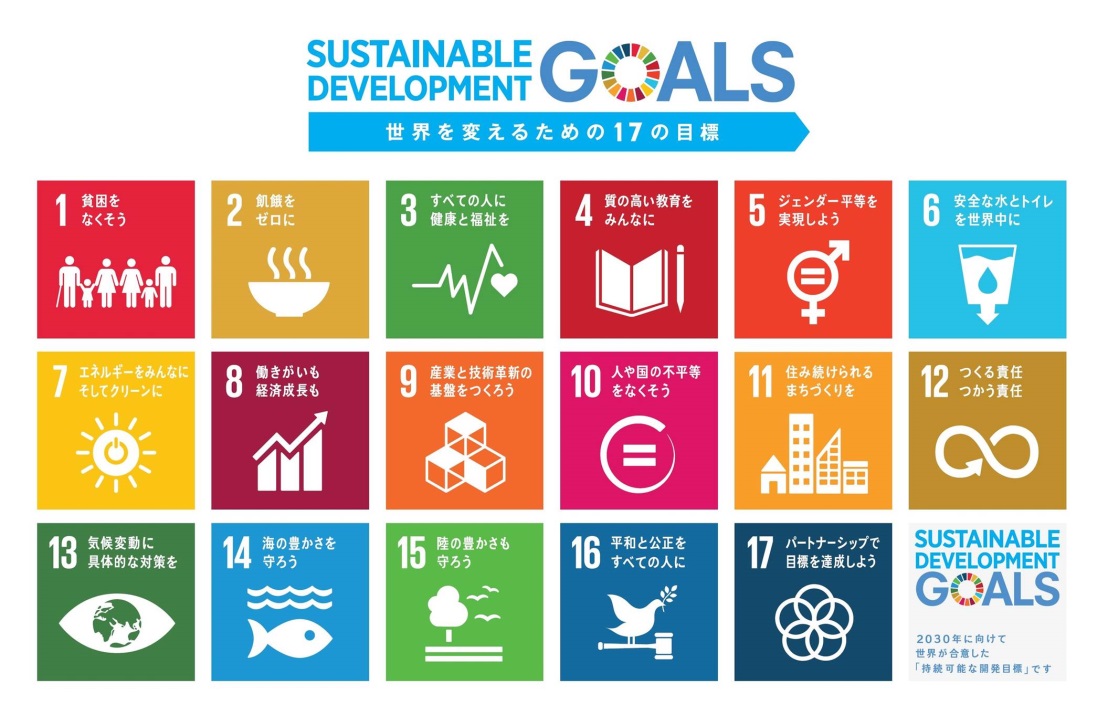 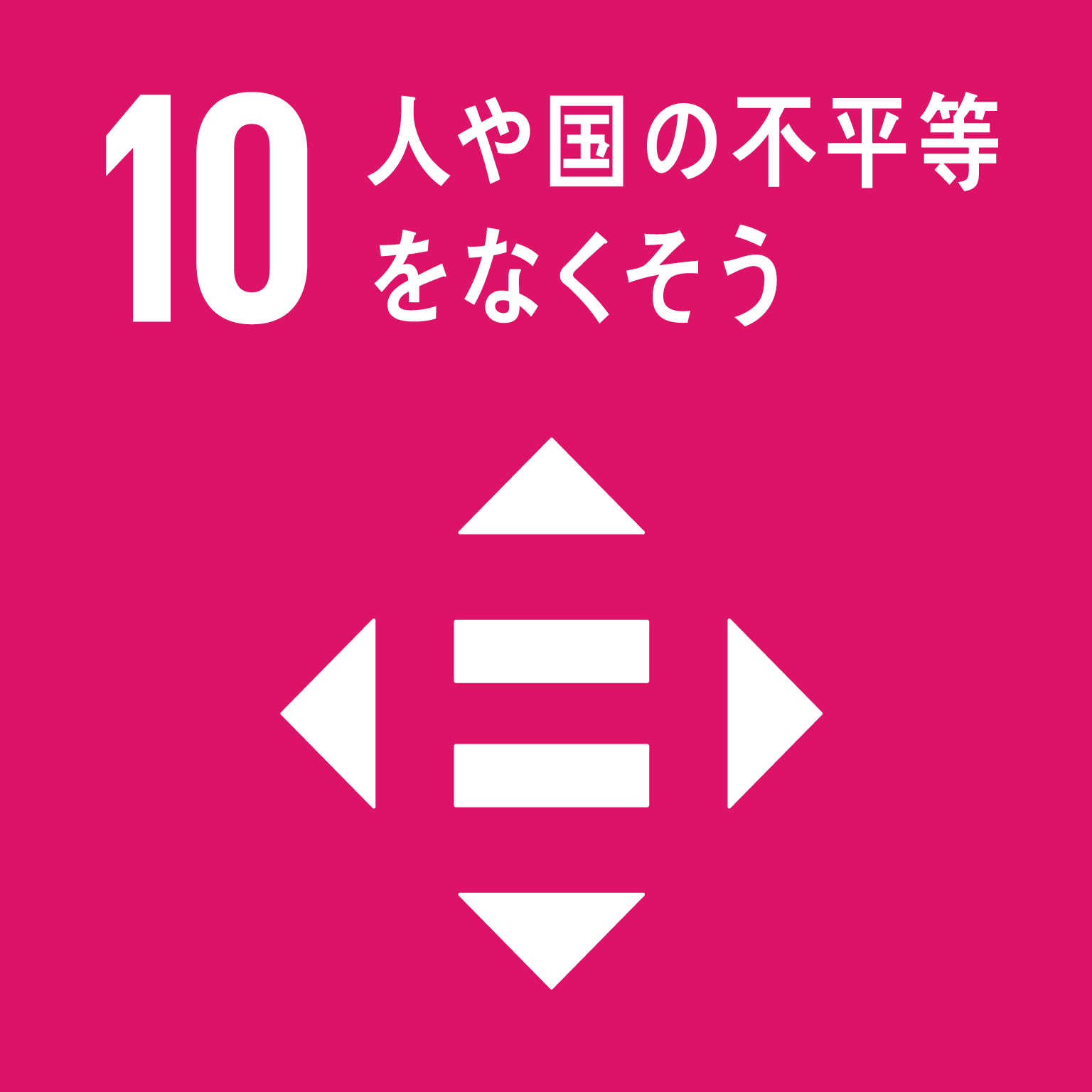 （参考２）政府のSDGs実施指針
83
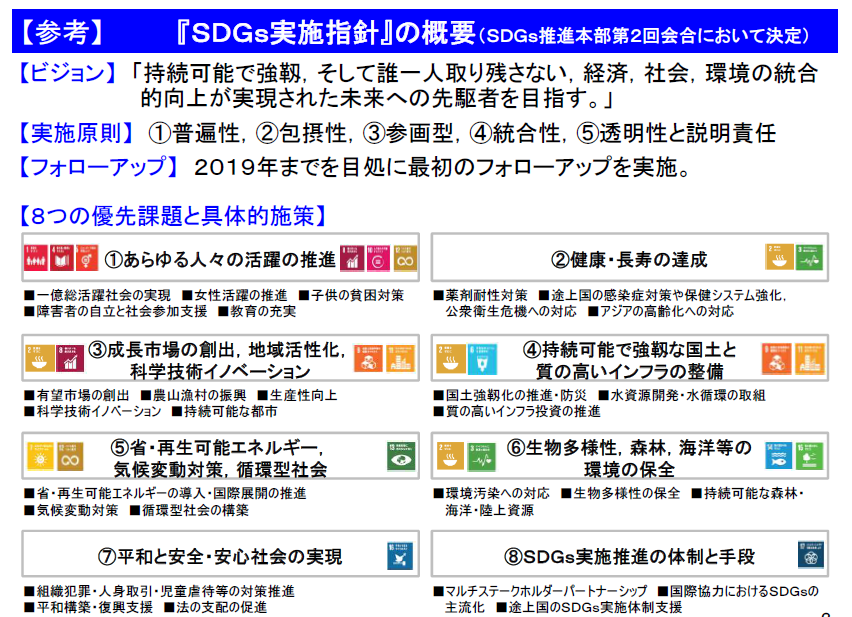 （参考３）国際比較（SDSN）
84
「国連持続可能な開発ソリューション・ネットワーク(SDSN)」と「ベルテルスマン財団」（ドイツ）が、各国のSDGs達成度を調査し毎年公表。各ゴール毎に国内の取組状況を整理し、順位づけのうえ公表。
「SDGインデックス&ダッシュボード レポート2018」（ SDSN他）
　
　緑：2030達成に向けて順調に進んでいる指標
　黄：50％以上で改善しているものの、2030年の達成が困難な指標
　橙：改善割合が50％以下で、 2030年の達成が困難な指標
　赤：状態が悪化している指標
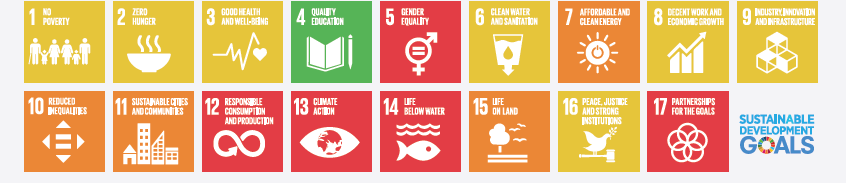 ◆2019年時点の日本の現状（指標別）
※指標の状況が緑色の割合
（参考４）自治体SDGs指標①
85
●ローカルSDGsプラットフォーム　　（ https://kawakubo-lab.jp/?lang=ja ）
　SDGs達成に向けて取り組む全国の自治体とその関係者を支援するために法政大学川久保准教授研究室が開設した情報交換プラットフォーム。SDGsの17ゴール別に自治体の状況を可視化する指標データベースや、全国の自治体における各種計画へのSDGsの盛り込み状況、SDGs達成に向けて先駆的に取り組んでいる自治体担当者へのインタビュー記事などを掲載。

●SDGsローカライズ指標データベース(DB)　　（ http://www.ibec.or.jp/sdgs/index.html ）　SDGs達成に向けて取り組む上で、現状把握が重要であり、そのためには指標の活用が必要不可欠。他方、国連統計委員会が提案している指標は、国レベルで活用することを想定して開発されたものが多いこと、開発途上国を想定された指標となっていること、必要なデータが統計でとられていないものがあること等の課題が存在。このような背景を踏まえ、日本の自治体レベルで活用可能な指標として、「自治体SDGs指標リスト（試行版）」が提案された。自治体SDGs指標リストは、自治体の実態（長所や短所）を俯瞰し、現状を把握するために活用することを目的に、日本の自治体レベルで活用可能な指標一覧で、 47都道府県と1,741の市町村が閲覧可能。
（参考）ローカルSDGsプラットフォームの画面イメージ
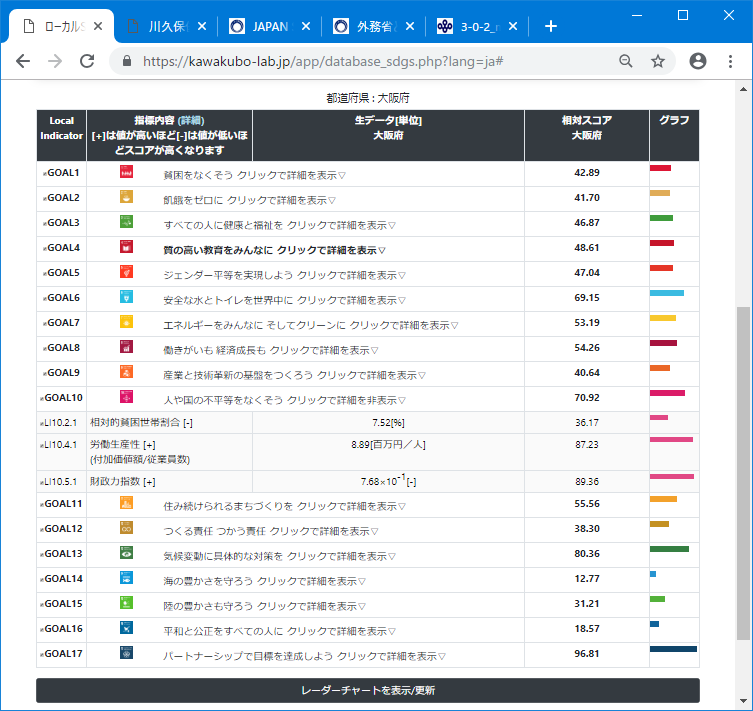 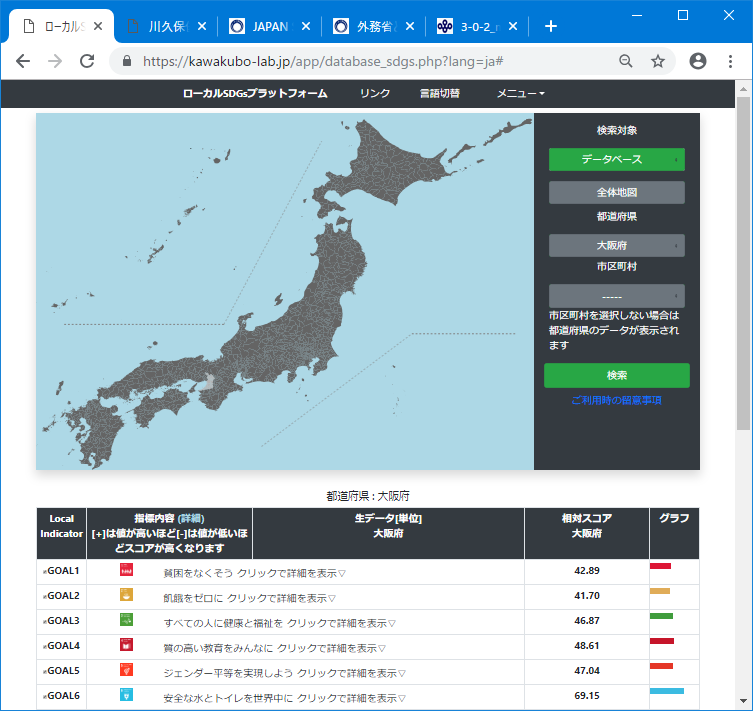 （参考４）自治体SDGs指標②
86
大阪府の現状（ゴール別の相対スコア ）
（参考４）自治体SDGs指標③
87
【大阪府の相対スコアが特に高いゴール】
  ・「17実施手段」（96.81%）
　　 →世帯当たりインターネットブロードバンド契約率やインターネット普及率が高い
　・「13気候変動」（80.36%）　
　　 →防災会議の設置や温暖化に関する計画の策定等の取組みが進んでいる
　・「10不平等」（70.92%）
　　 →労働生産性や財政力指数等について都市部で高くなる傾向がある
　・「６水・衛生」（69.15%）　　
　　 →上下水道の普及が進んでいる


【大阪府の相対スコアが特に低いゴール】
  ・「14海洋資源」（12.77%）　
　 　→人口当たりの漁獲量や府内総生産に対する水産業算出額等が低い
　・「16平和」（18.57％）
　　 →殺人やわいせつ等の犯罪認知件数が全国との比較で高い
　・「15陸上資源」（31・21%）
　　 →森林面積割合や面積当たり絶滅危惧種数等が低い
（参考５）大阪府庁各部局の取組み状況①
88
【取組み状況調査概要】
〇時期：平成31年3月
〇目的：SDGsの各ゴールに関連する大阪の現状や課題、取組みの整理
〇対象：大阪府各部局・行政委員会
〇内容：各部局と関連するゴール、及びゴールに貢献する各部局の主な取組みの調査
【結果概要】
〇大阪府の業務は、SDGsの17のゴールに広く関連。

〇ゴール別整理
　・「８経済成長・雇用」（9部局）、「11持続可能な都市」（8部局）、「３保健」（7部局）、
　　「４教育」（6部局）等については、関連している部局が多く、取組みの数も多い。
　・一方、「14海洋資源」、「15陸上資源」については、関連している部局は１部局にとどまった。

〇部局別整理
　・環境農林水産部（13個のゴール）、福祉部（１０個のゴール）、府民文化部（９個のゴール） 、住宅まちづくり部（８個のゴール）については関連しているゴールが多い。
（参考５）大阪府庁各部局の取組み状況②
89
各ゴールに貢献する各部局の主な取組み
　→各部局の業務と関連するゴール、そのゴールに貢献する各部局の主な取組みを調査